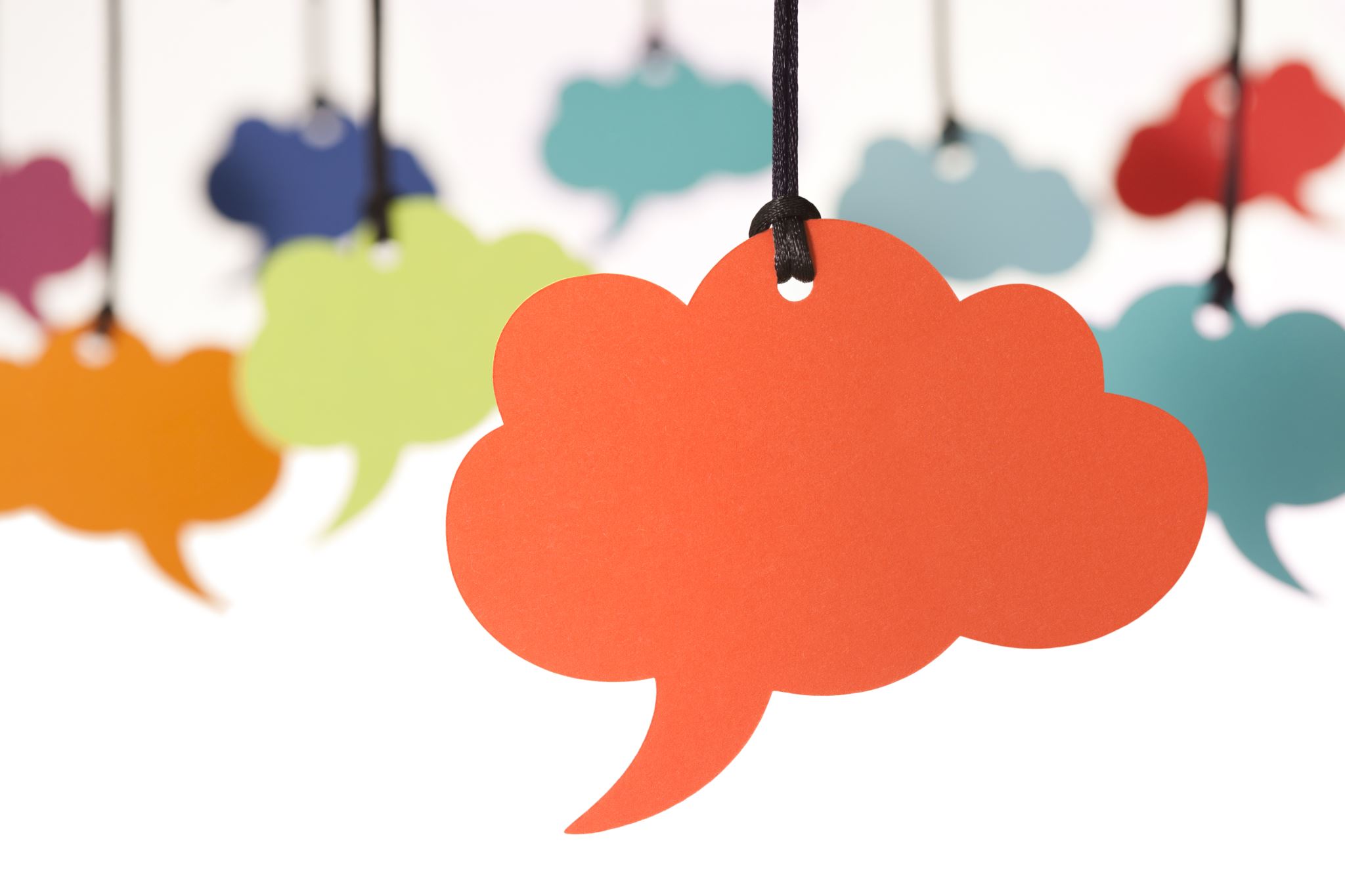 Lightning Talk #1
Matthew Dwyer
Prince Tshombe
Braedon Giblin
Cody Tomkins
Spencer Davis
Group Sddec-02
Co-Simulation of a Avionics Interface Device
Project Overview
How can you write hardware and software in independently?
Emulating hardware mechanics utilizing SystemC implementations:
Encode basic interactions of HW to memory-mapped comms.
This abstracts SW’s knowledge of HW, only interactions
Simulating system firmware on processor
QEMU used to simulate Xilinx platform
Communicates with HW through memory-mapped data with SystemC-TLM
Can allow for easier testing and development of custom hardware and Linux firmware for deviecs
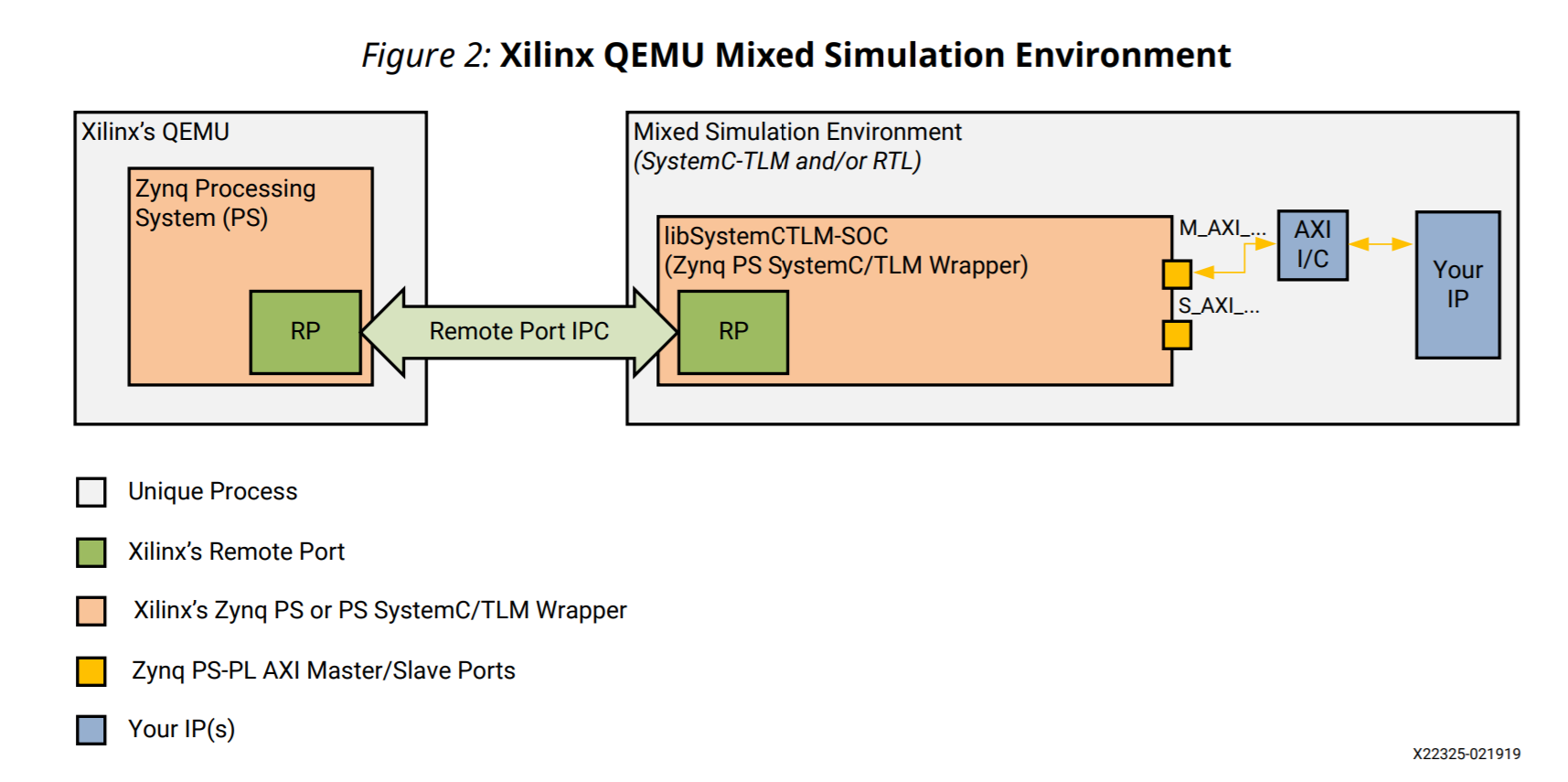 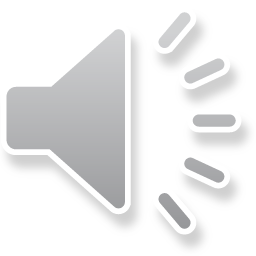 [Speaker Notes: Matt]
Functional Requirements
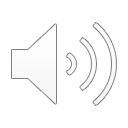 [Speaker Notes: Spencer
After meeting with our sponsor, we were able to narrow down the project scope into the following functional requirements. 

First, system C, QEMU
Second, develop tech that proves our understanding
Third, import additional hardware. Greatly increases functionality and reusability of our system.]
Non-Functional Requirements
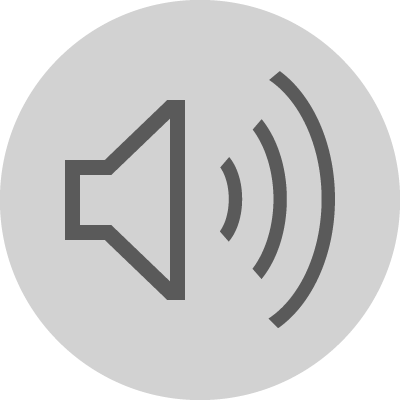 [Speaker Notes: Prince
Publishing to public repositories
Following the public code and documentation standards for those repos
Getting a full demo of end-to-end Linux driver for the protocols he mentions in the abstract]
Software Standards
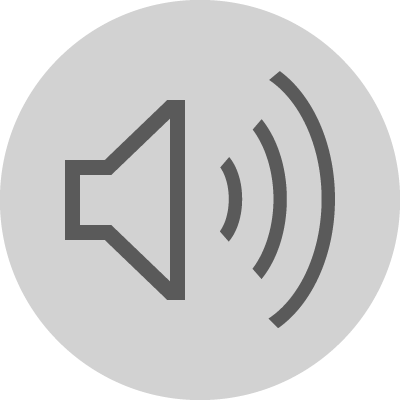 [Speaker Notes: Cody]
Documentation Standards
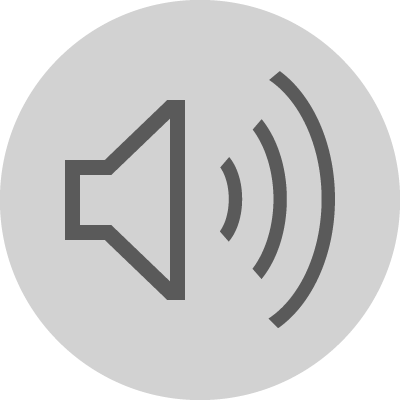 [Speaker Notes: Braedon]